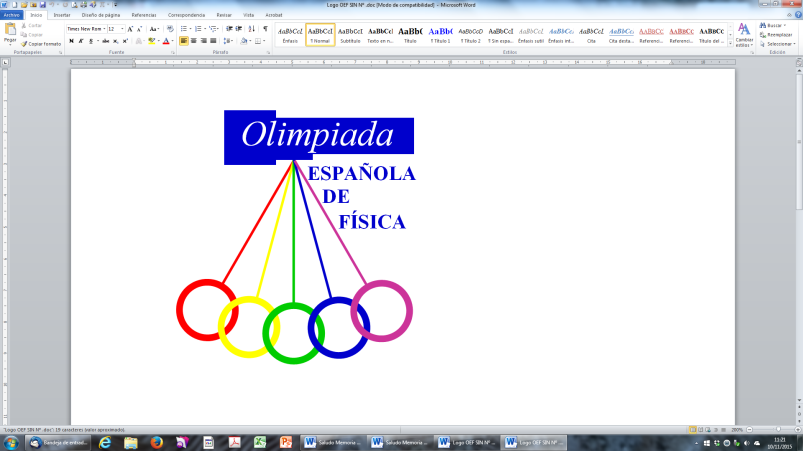 ¿Qué es?
Competición anual sobre conocimientos de Física para estudiantes de Bachillerato
Objetivo
● Fomentar las vocaciones científicas
● Promover la enseñanza de la Física y la ciencia
● Seleccionar para las fases internacionales
Marco / justificación
Las competiciones de carácter intelectual entre los alumnos de enseñanzas medias gozan de amplia tradición en países como Inglaterra, Francia, Estados Unidos, etc., en los que la entrada en facultades universitarias de prestigio se ve precedida de una selección

Finalidad incentivar a las personas con talento a obtener mejores resultados escolares, a la vez que permite descubrir y seleccionar a los más brillantes
¿Quién organiza?
Real Sociedad Española de Física
Ministerio de Educación
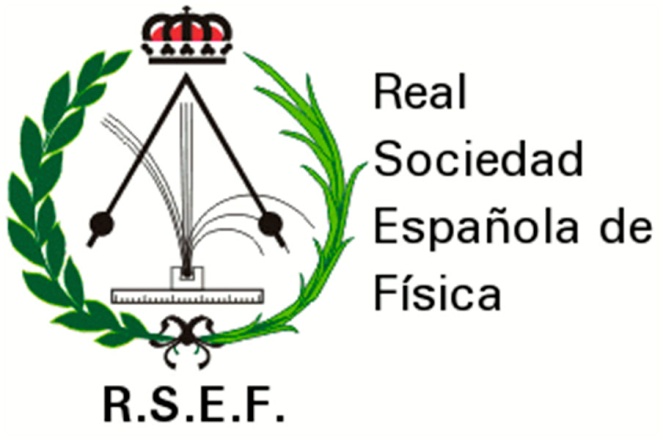 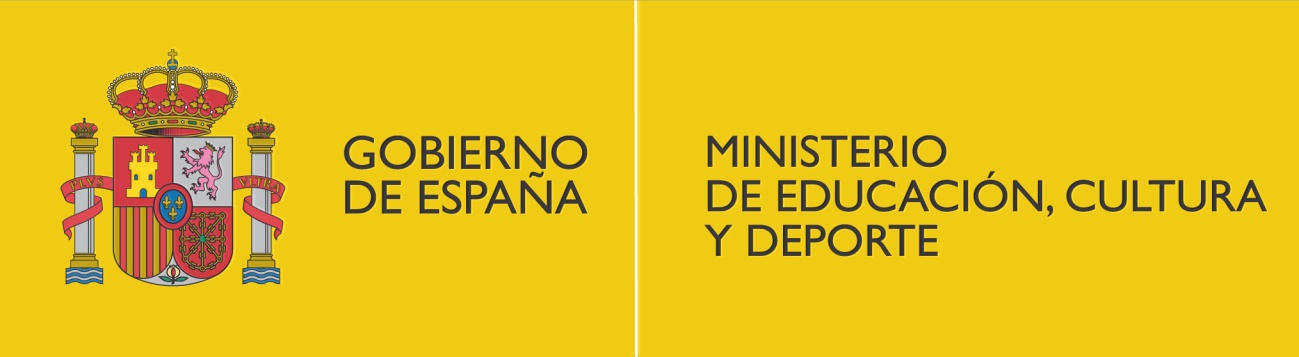 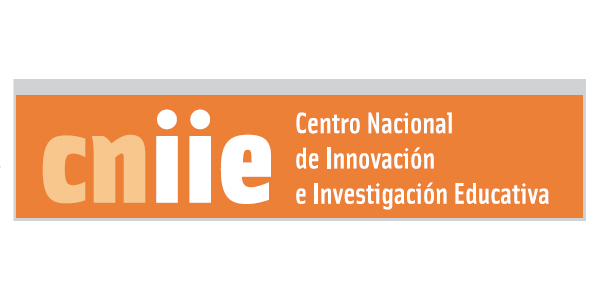 Estructura – 3 FASES
● Fase local (o de distrito universitario)

● Fase nacional (Olimpiada Española - OEF) 
Compiten 136 estudiantes
25 universidades o agrupaciones

● Fases internacionales
- International Physics Olympiad (IPhO)
Del 1º al 5º
 Olimpiada Iberoamericana (OlbF)
Del 4º al 9º
Historia
Observador del MEC en la XIX Olimpiada Internacional (Austria, 1988)

Observador de la RSEF a la XX Olimpiada (Varsovia,1989)

MEC encarga a la RSEF la organización

La RSEF regula de forma estatutaria 

Primera participación en Groningen (Holanda), en 1990

Diálogo abierto entre la RSEF y la Subdirección de Becas y Promoción Educativa (MEC): creación de convenio regulador, patrocinio del MEC

Olimpiadas celebradas
IphO y OIbF
International Physics Olympiad (IPhO)
Desde 1967
En la actualidad estas pruebas se han institucionalizado y se ha creado una secretaría permanente con sede en Polonia
Más de 80 países y 400 concursantes

Olimpiada Iberoamericana (OlbF)
Desde 1991
Países miembros de la Organización de Estados Iberoamericanos para la Educación, la Ciencia y la Cultura (OEI)
Las pruebas
● Prueba teórica (problemas)

● Prueba experimental (práctica de laboratorio)

https://rsef.es/problemas-de-la-oef